Diagnostic Review 
for i-Ready
Slide 1
JMS
School Improvement Council
2022-2023
Mirandi Squires
             January 23, 2023
Agenda
Welcome
Slide Presentation
i-Ready Scores for ELA /fall to winter
  i-Ready Scores for Math/fall to winter
i-Ready Goals
i-Ready Stretch Goals
strategies to Improve

3. Slide Presentation on Upcoming Events
4. Slide Presentation on Student Celebrations
5. Questions
JMS ELA  i-Ready    Progress
Fall 2022 ELA
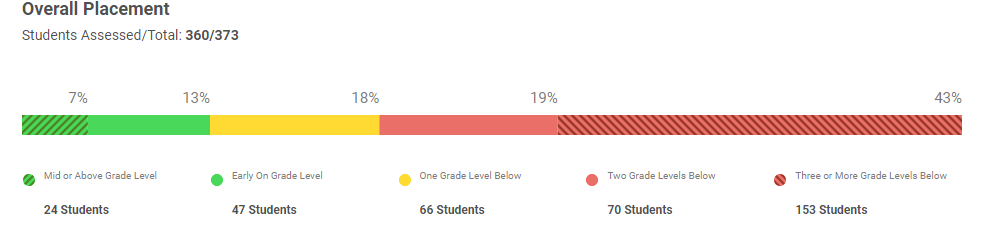 Look at the great progress JMS has made in ELA!
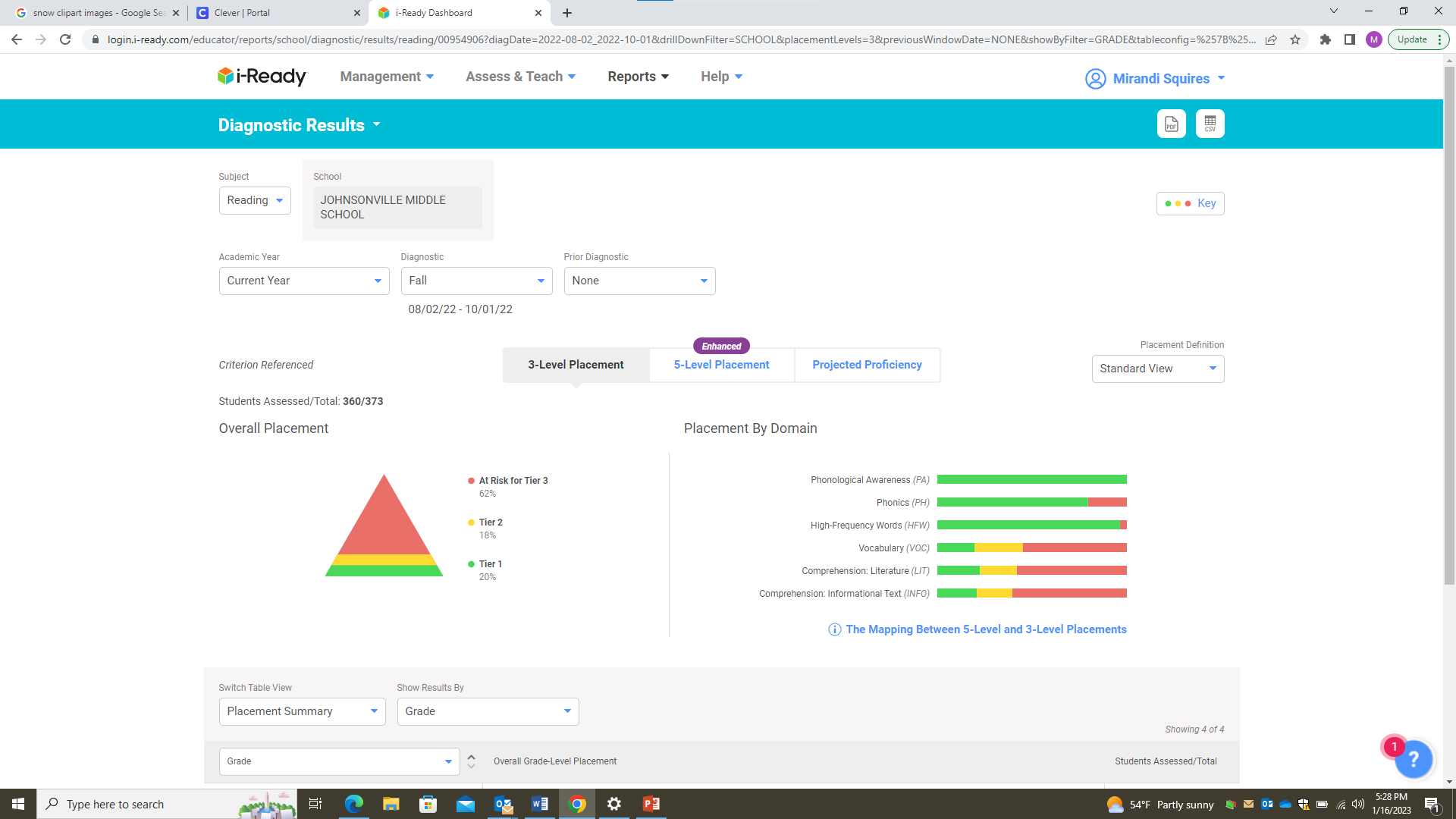 48% (15% decrease) Tier 3 AT RISK
22% Tier 2
30%  (11% increase) Tier 1
Comparing JMS ELA Growth in Each Grade Level
WINTER DIAGNOSTIC
FALL DIAGNOSTIC
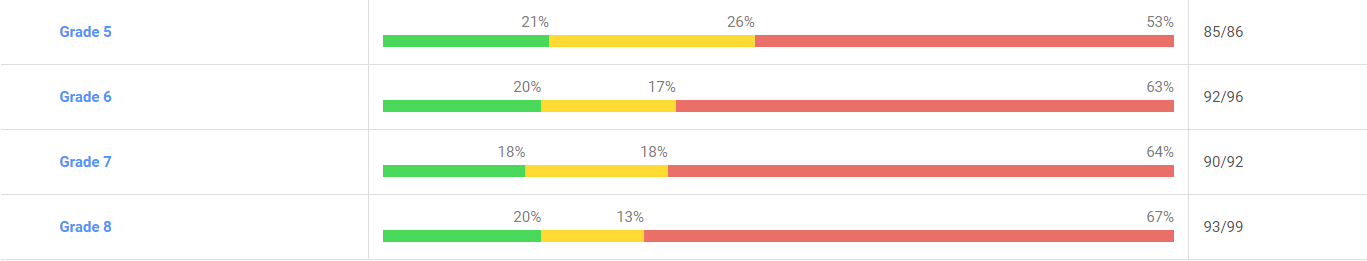 FALL TO WINTER Grade Level Placement
Overall Typical Growth Accomplishments for ELA
[Speaker Notes: 5th Grade- 85 tested
6th Grade-93 tested
7th Grade- 92 tested
8th Grade -96 tested]
Overall Typical Growth Accomplishments for JMS in ELA
[Speaker Notes: 5th Grade- 85 tested
6th Grade-93 tested
7th Grade- 91 tested
8th Grade -96 tested

Total Typical Growth
`213 students met Typical Growth Target out of 366 students assessed= 58% of Students have already met typical growth for the year

Stretch Goals
71 students met stretch goals ourt of 366 students = 19%]
Current Areas of Refinement for ELA
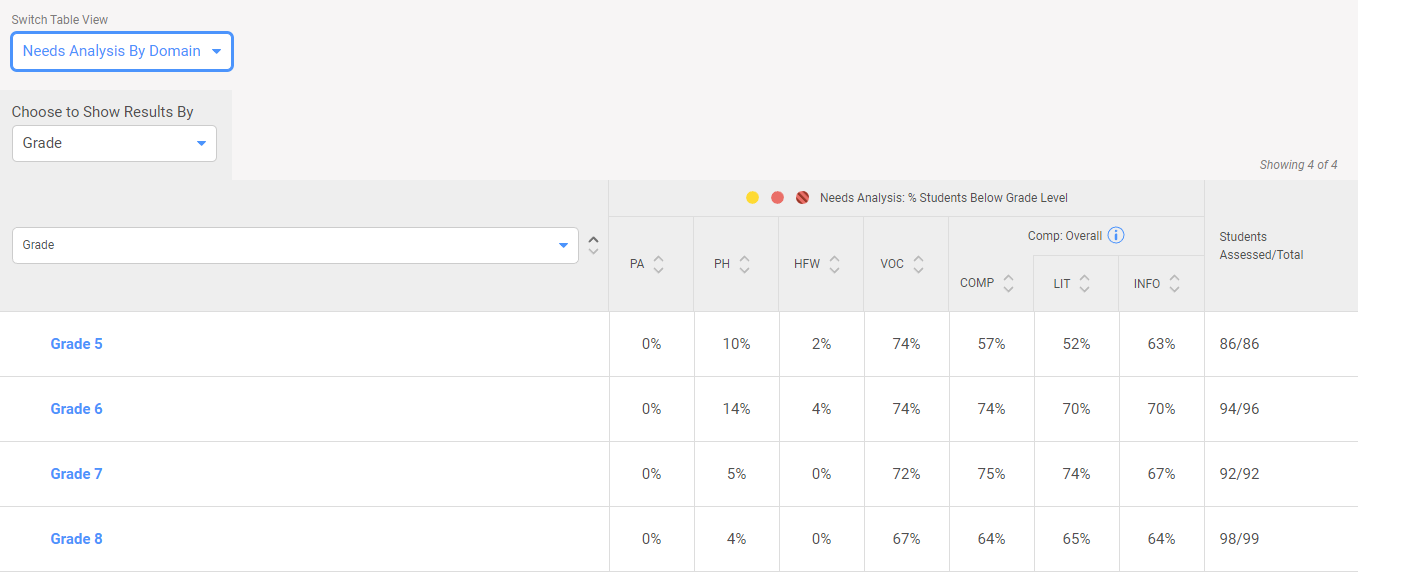 [Speaker Notes: ELA
Vocabulary Mini-Lessons (Reading Coach is working on some ideas)
 i-Ready Lessons]
JMS Math i-ReadyProgress
Fall 2022 MATH
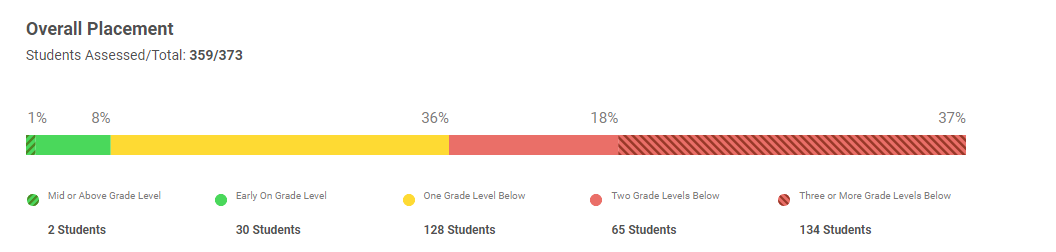 Look at the great progress JMS has made in Math!
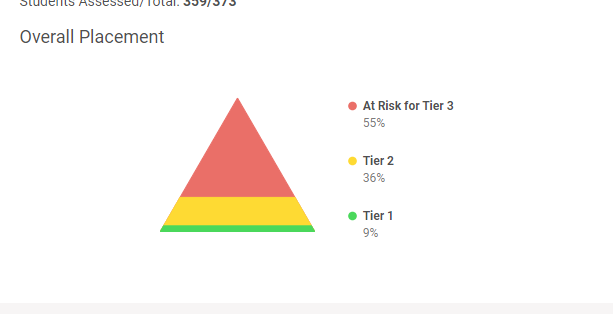 42% (14% decrease) Tier 3 AT RISK
39% Tier 2
19%  (10% increase) Tier 1
Comparing JMS Math Growth in Each Grade Level
FALL DIAGNOSTIC
WINTER DIAGNOSTIC
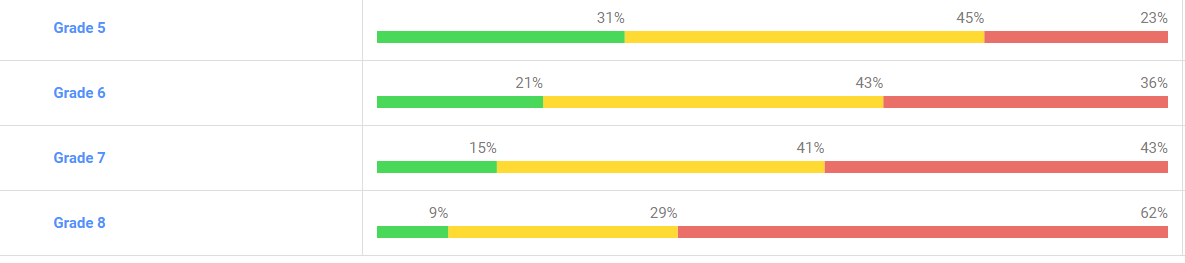 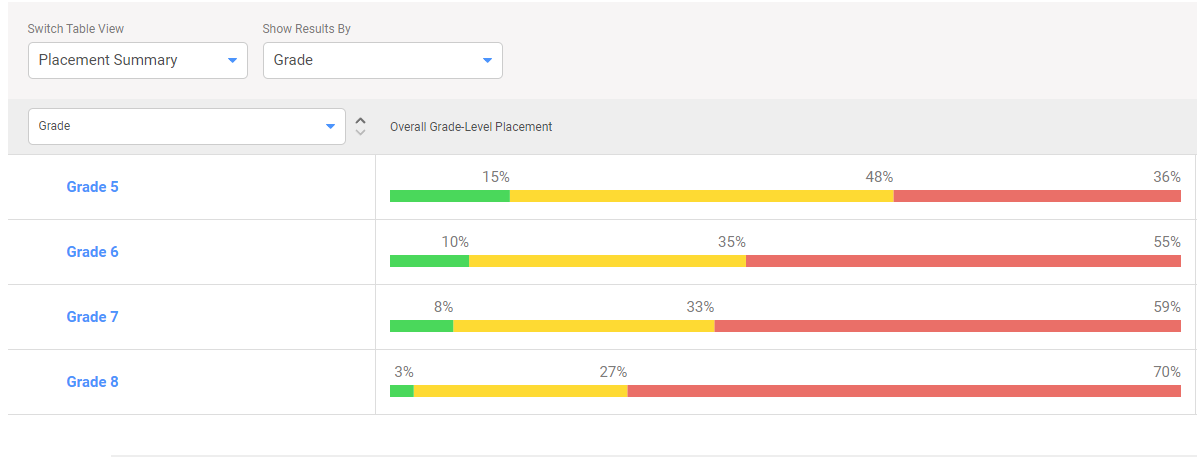 Fall to Winter Grade Level Placement
Overall Typical Growth Accomplishments for Grade Levels in  Math
[Speaker Notes: 5th Grade- 85 tested
6th Grade-93 tested
7th Grade- 91 tested
8th Grade -96 tested

Total Typical Growth
`147 students met Typical Growth Target out of 365 students assessed= 40% of Students have already met typical growth for the year

Stretch Goal
39 students out of 365 students= 11%]
Overall Typical Growth Accomplishments for JMS in Math
[Speaker Notes: 5th Grade- 85 tested
6th Grade-93 tested
7th Grade- 91 tested
8th Grade -96 tested

Total Typical Growth
`147 students met Typical Growth Target out of 365 students assessed= 40% of Students have already met typical growth for the year]
Current Areas of Refinement for Math
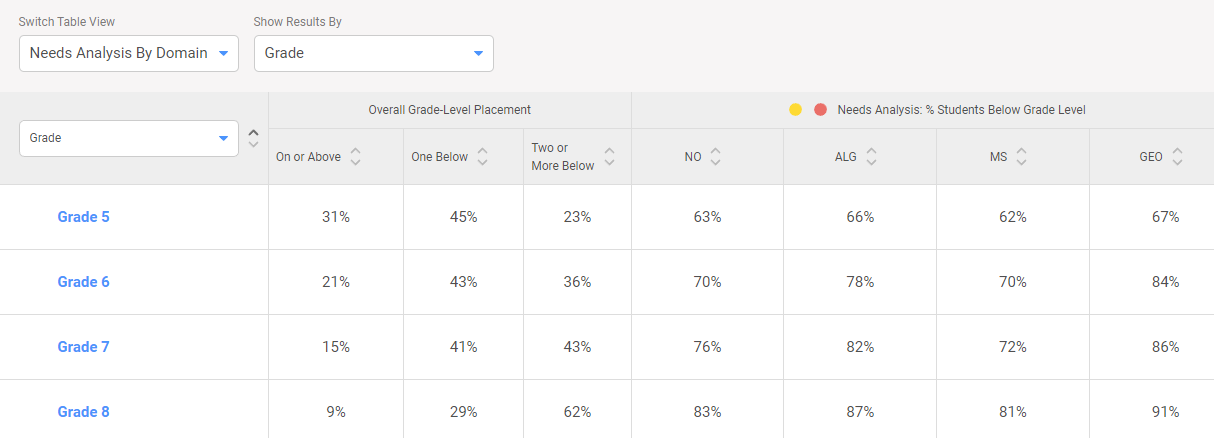 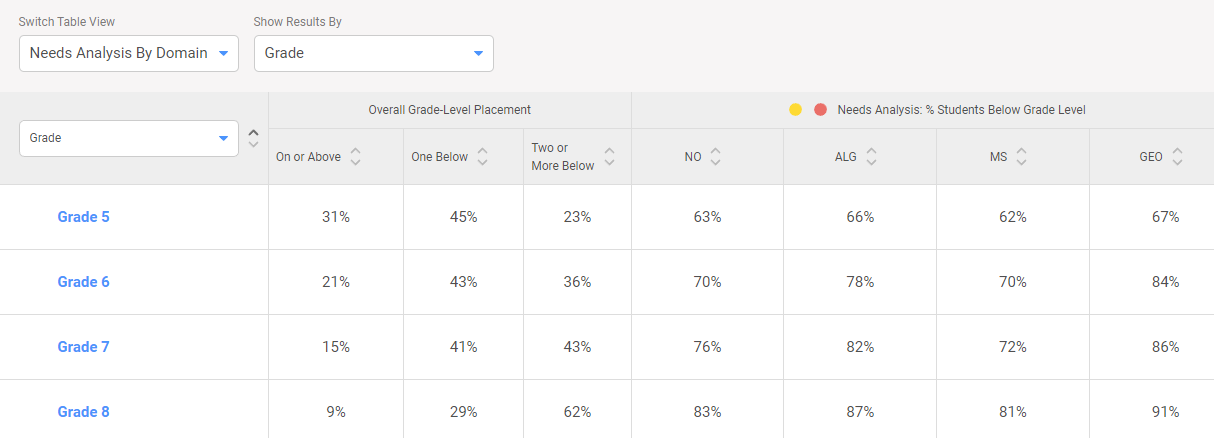 [Speaker Notes: Math
Geometry Front Loading with I-Ready lessons (They can assign these lessons)
Side Note: 5th and 6th Grade does more with Dream Box so this could explain higher percentages with Geometry]
Slide 1
Making Progress on Diagnostics 
for i-Ready in all Grade Levels!!!
JMS
2022-2023
JMS EVENTS and
CELEBRATIONS
Crazy Socks and Hat Day Friday, January 27Safety Drill and Club Pictures Tuesday, January 31MISS JMS Pageant Thursday, February 16No School Friday, February 17
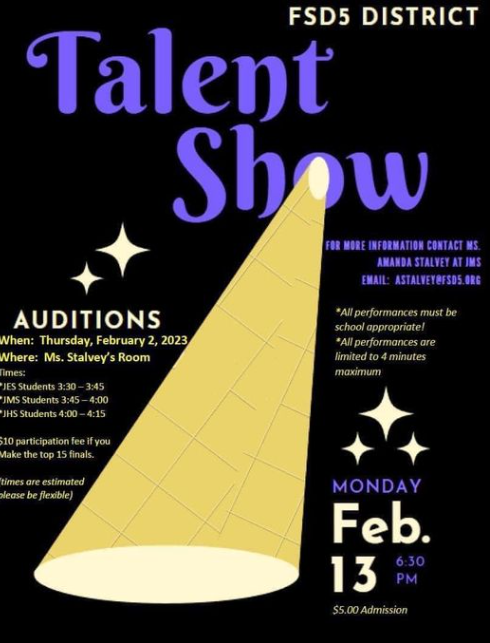 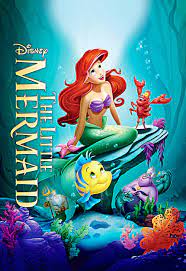 Spring Musical - "The Little Mermaid"  

Show Dates: Saturday, April 1st @ 6:00 pm and Sunday, April 2nd @ 3:00 pm 
Admission $5.00
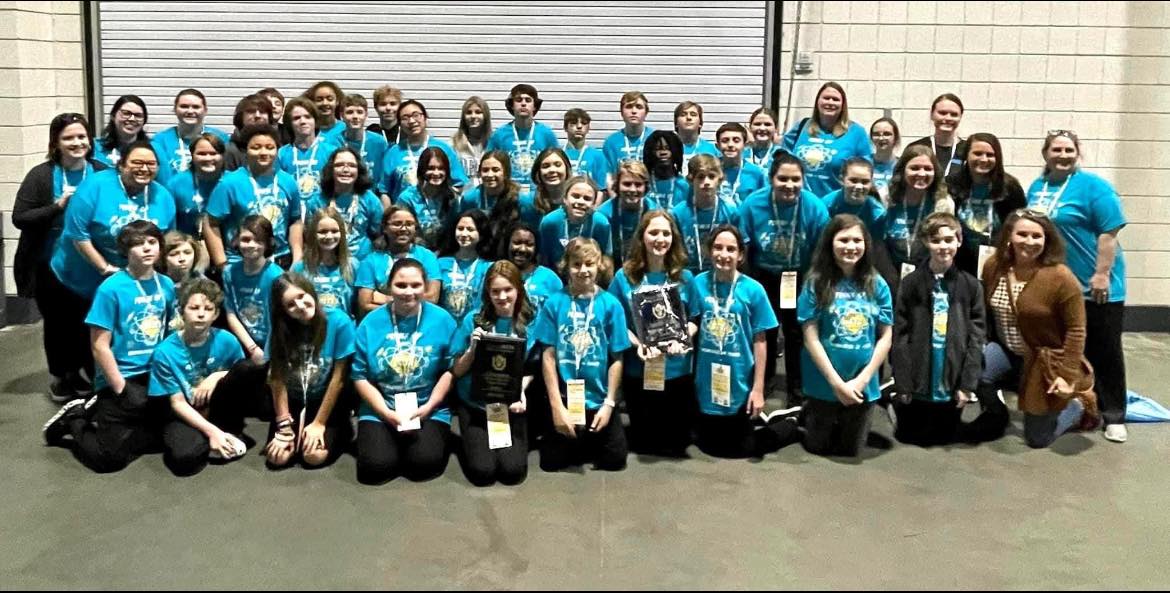 The JMS Jr. Beta Club showed off all of their amazing talent this week at Convention, and we are so proud! Thank you to our wonderful sponsors for making this possible for our students! Nationals here they come!!Won- Large Group Talent5th Sculpture-Violet GlissonPlaced top 5 T-Shirt- Quinn Harris3rd place wood working- Gavin MarlowWon-Recyclable Art-Quinn Harris3rd place Spanish Test- Alexandra Ortiz-Rodriguez11 students chosen as Premier Performers to perform at Nationals as a part of a larger group.
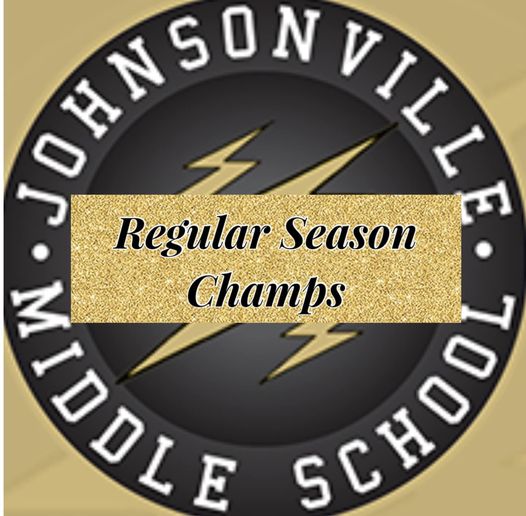 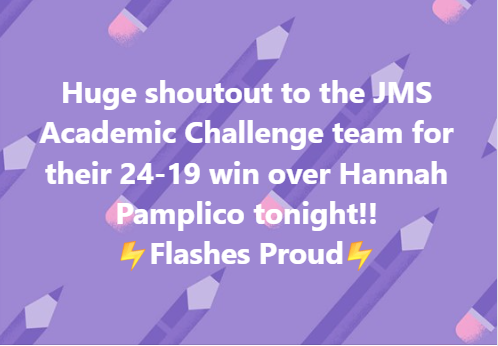 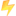 Join us in celebrating the middle school boys basketball regular season champs….the JMS Boys Basketball Team!!
They won tonight, 50-48, against Rosemary Middle School to finish the regular season with a 9-1 record.
The girls team ended with a 27-22 loss to Rosemary to finish their season with a 5-5 record. 
We are so incredibly proud of both teams and their hard work, both on and off the court.
Questions?Thank You SIC